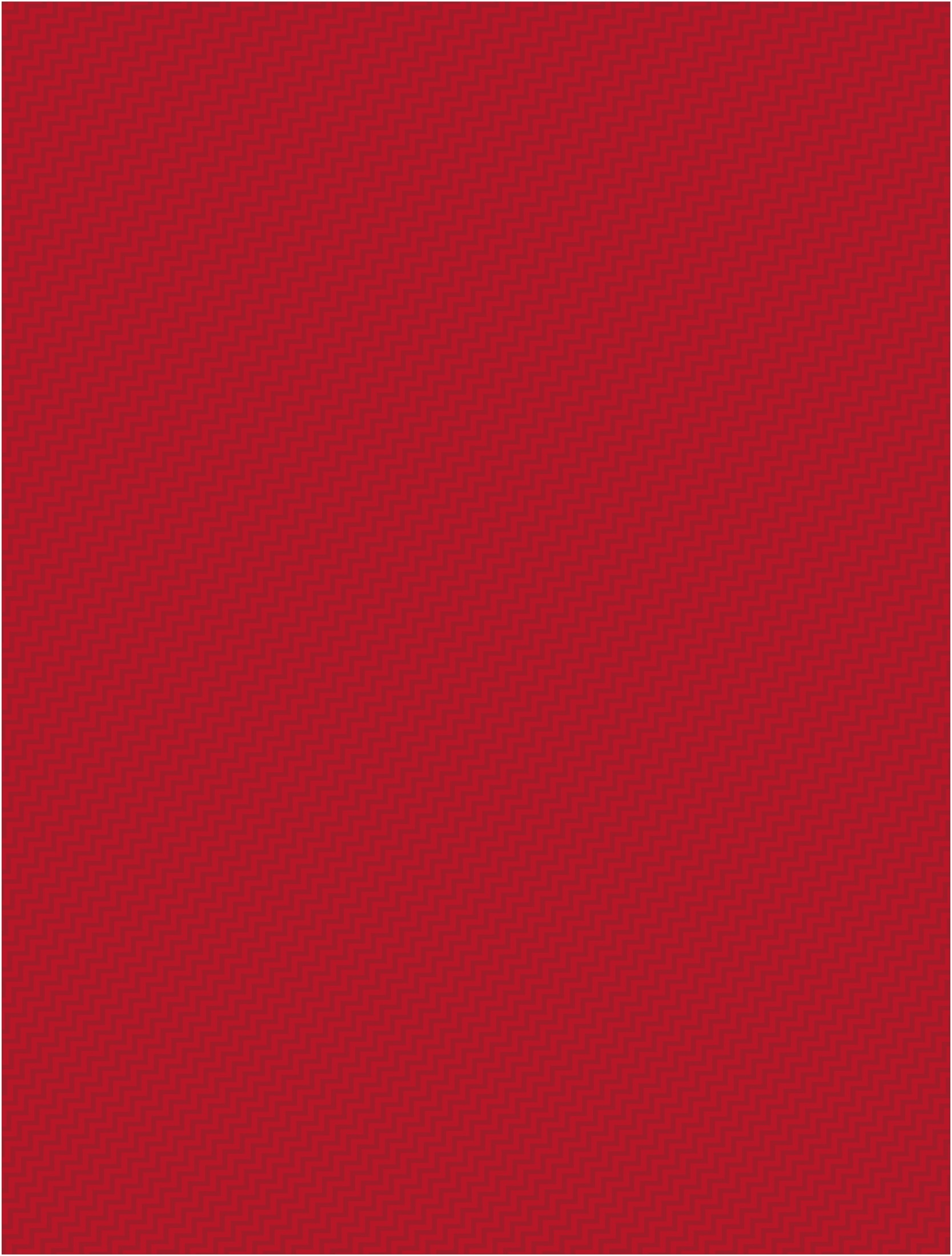 ФЕДЕРАЛЬНОЕ ГОСУДАРСТВЕННОЕ БЮДЖЕТНОЕ ОБРАЗОВАТЕЛЬНОЕ УЧРЕЖДЕНИЕ ВЫСШЕГО ОБРАЗОВАНИЯ 
«КРАСНОЯРСКИЙ ГОСУДАРСТВЕННЫЙ МЕДИЦИНСКИЙ УНИВЕРСИТЕТ ИМЕНИ ПРОФЕССОРА В.Ф. ВОЙНО-ЯСЕНЕЦКОГО» 
МИНИСТЕРСТВА ЗДРАВООХРАНЕНИЯ РОССИЙСКОЙ ФЕДЕРАЦИИ
Итоги государственной итоговой аттестации выпускников 
программ  ординатуры 
в 2022 году
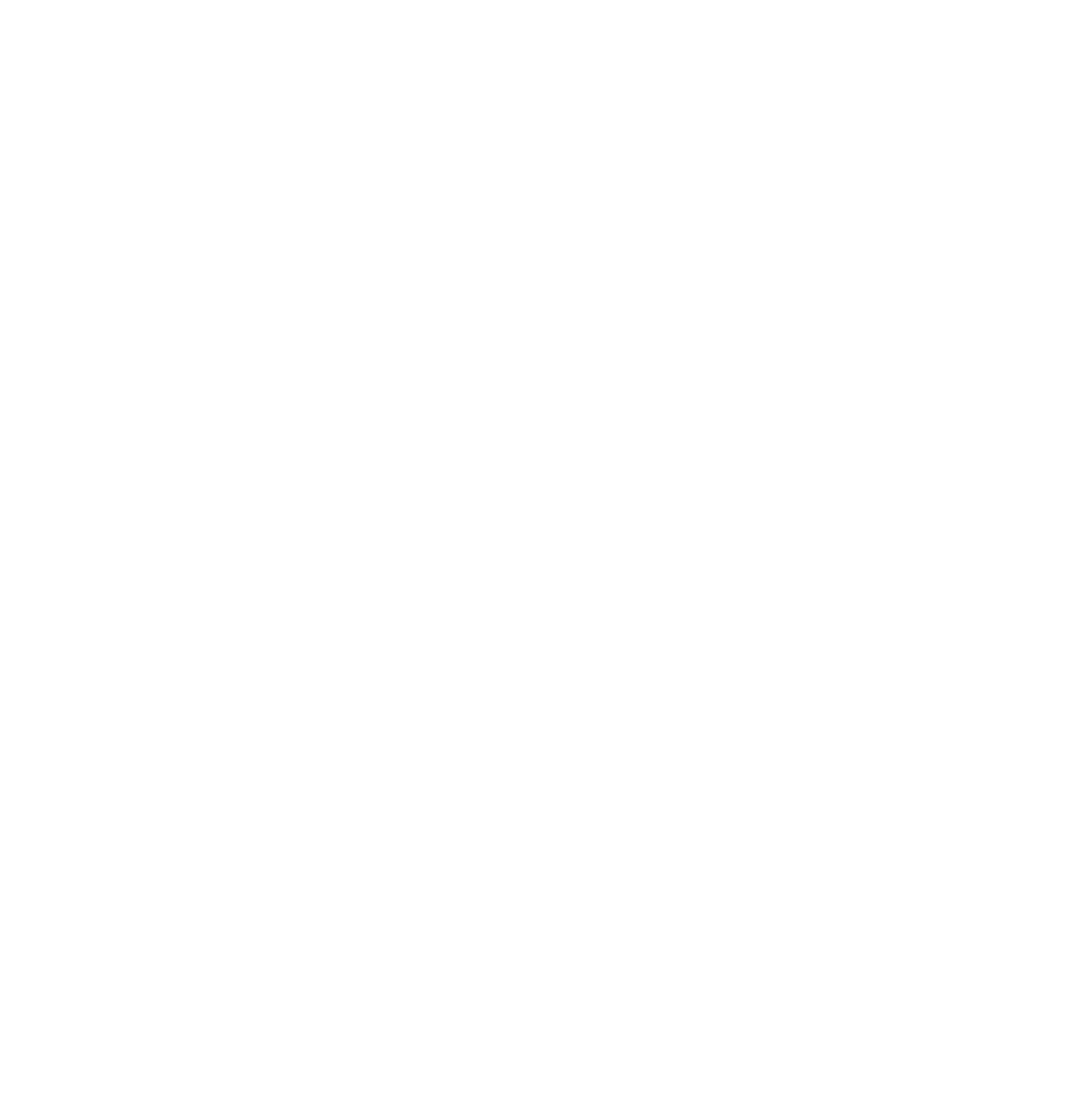 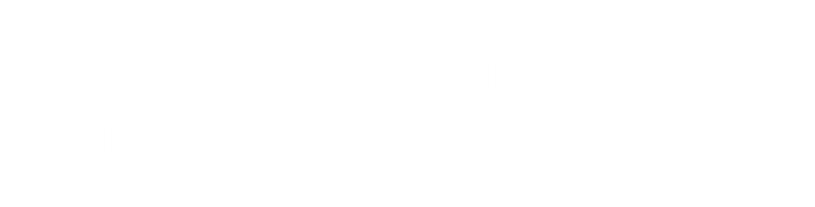 Председатель ГИА
Бичурина М.Ю.
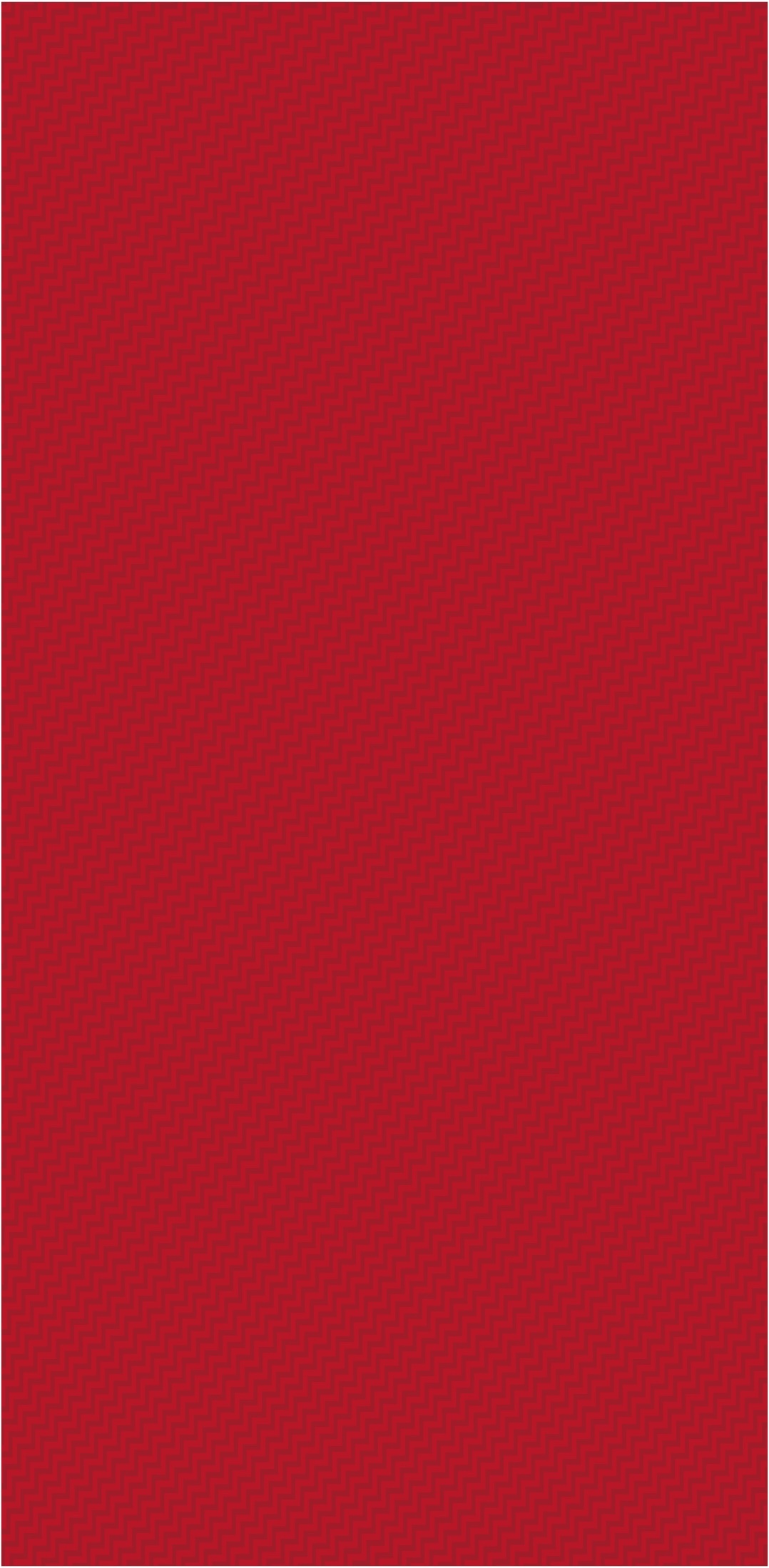 Нормативный регламент
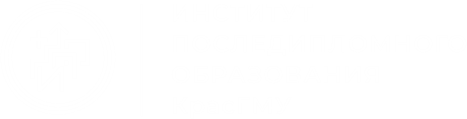 2
1. Приказ Минобрнауки РФ от 18 марта 2016 г. N 227 "Об утверждении Порядка проведения государственной итоговой аттестации по образовательным программам высшего образования - программам ординатуры"
2. Приказ МЗ РФ от 13.12.2021г. - председателем Государственной итоговой аттестационной комиссии в 2022 году утверждена заместитель министра здравоохранения Красноярского края - Бичурина Марина Юрьевна
3. Приказ КрасГМУ № 52 от 16.05.2022г. - председателем апелляционной комиссии утверждена директор ИПО - Юрьева Елена Анатольевна
4. Аттестационная комиссия по приему итогового экзамена создана в соответствии с приказом проректора по УВР и МП  университета №  52 от 16.05.2022г. 
Всего в составе комиссии 203 члена,  
из них от практического здравоохранения 107 членов (52,7%)
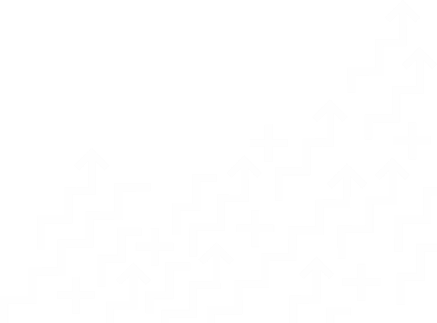 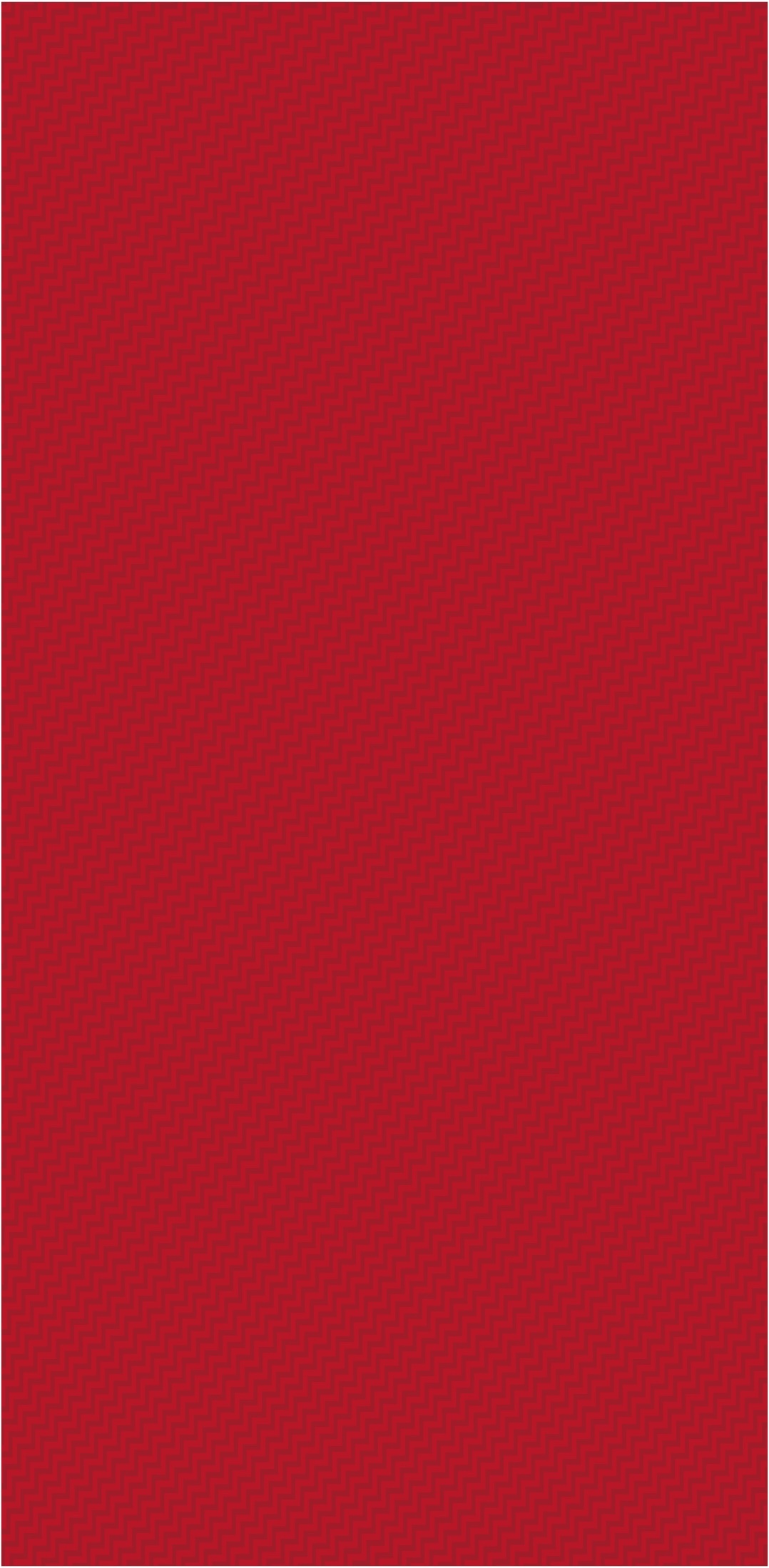 Допуск к ГИА
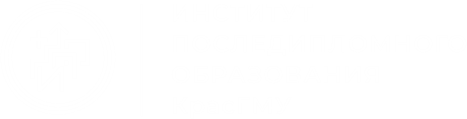 3
Приказом директора ИПО 
№  66  от 15.06.2022 г. 
 к Государственной 
итоговой аттестации 
по  38 специальностям ординатуры        
были допущены 
– 259 человек 
(100% обучавшихся)
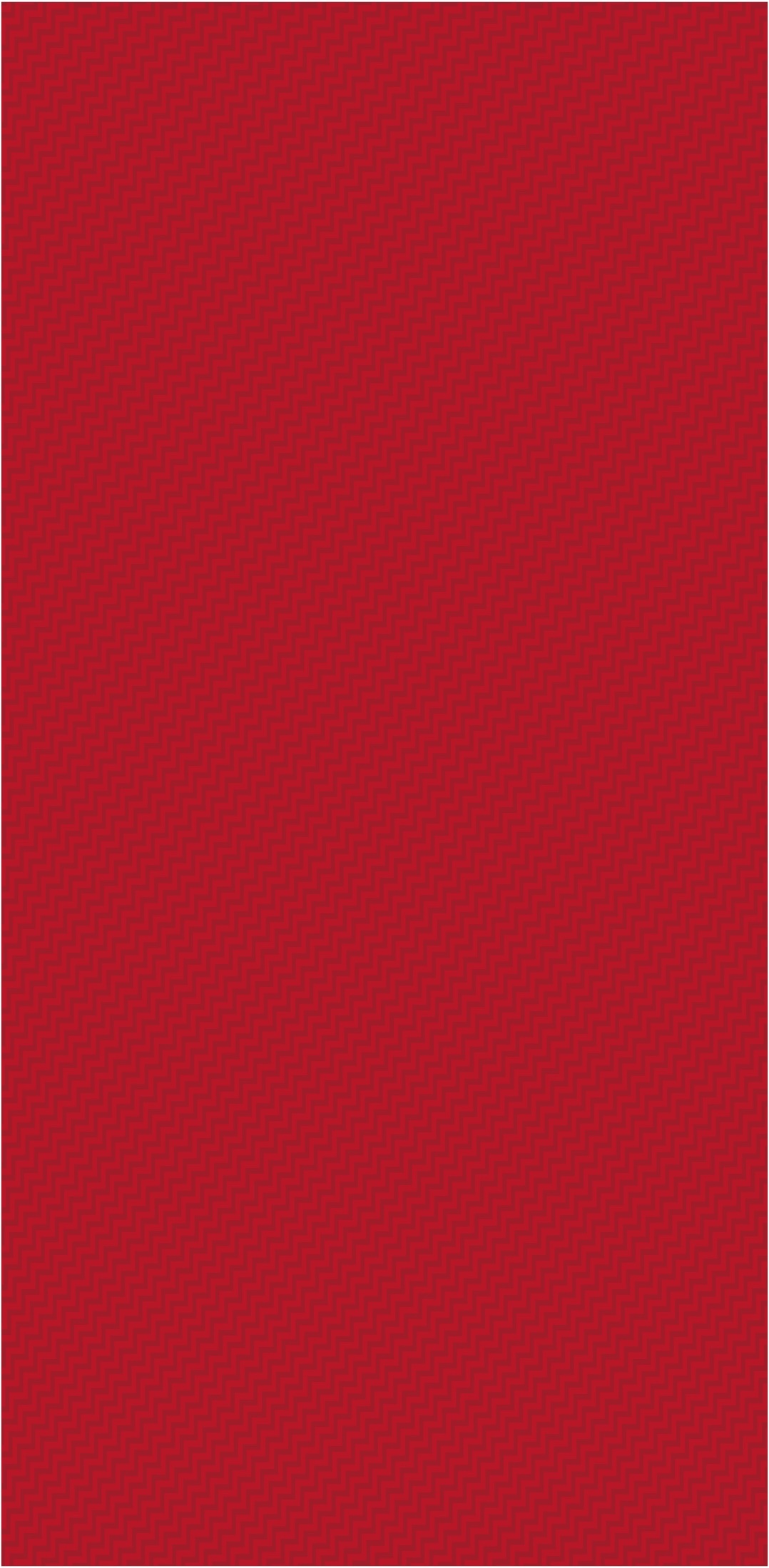 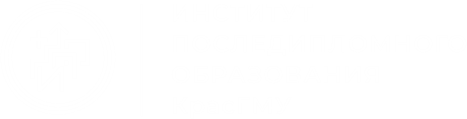 4
Порядок Государственной итоговой аттестации
Итоговые испытания в виде 3-х этапного экзамена:
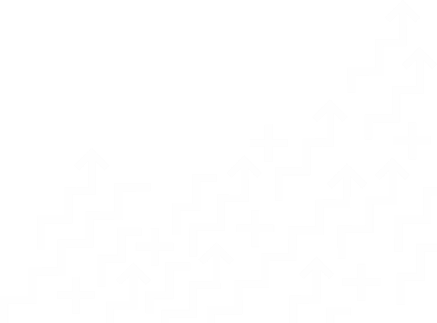 У – текущая успеваемость
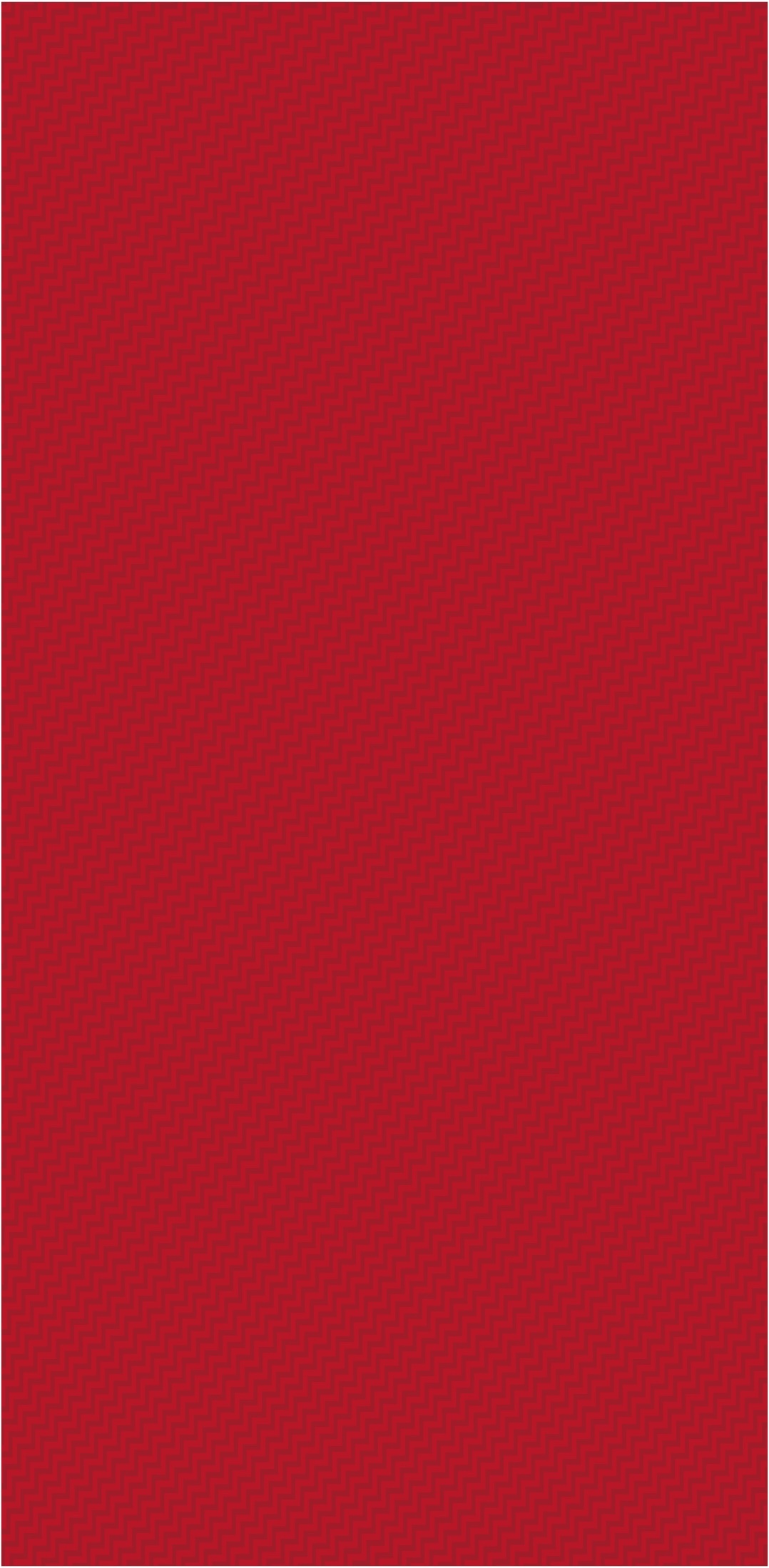 Результаты 1 (тестового) этапа ГИА
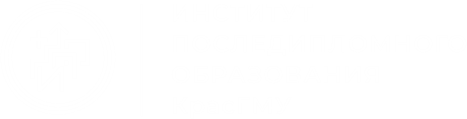 5
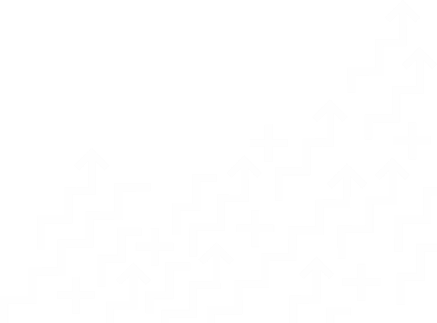 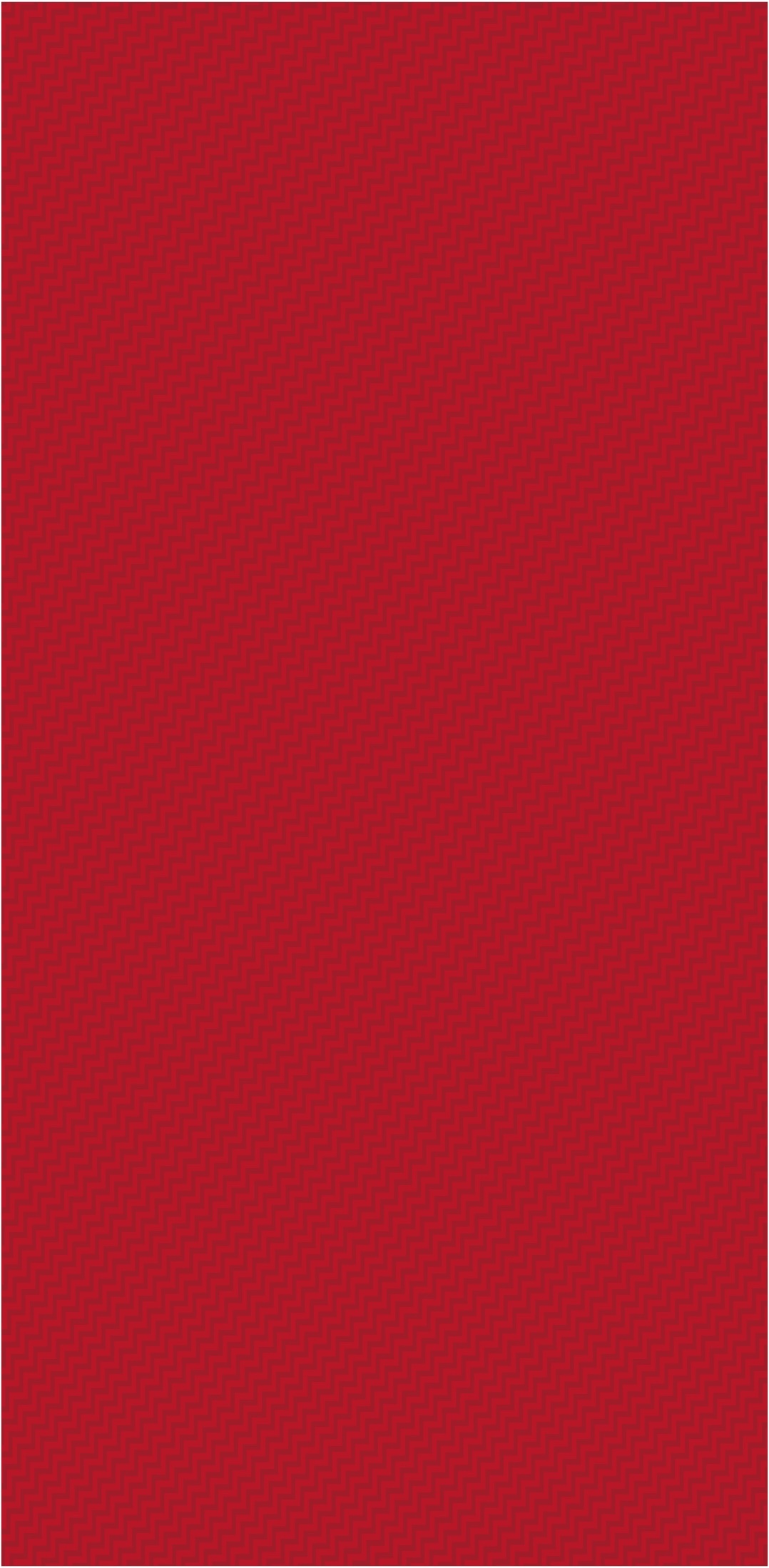 Результаты  II (практического) этапа ГИА
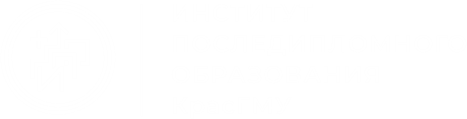 6
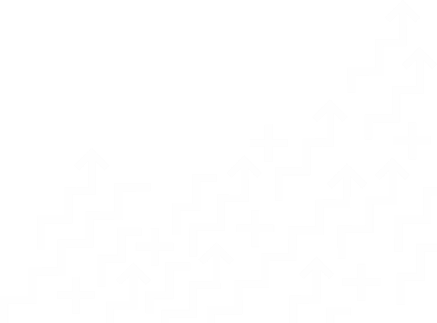 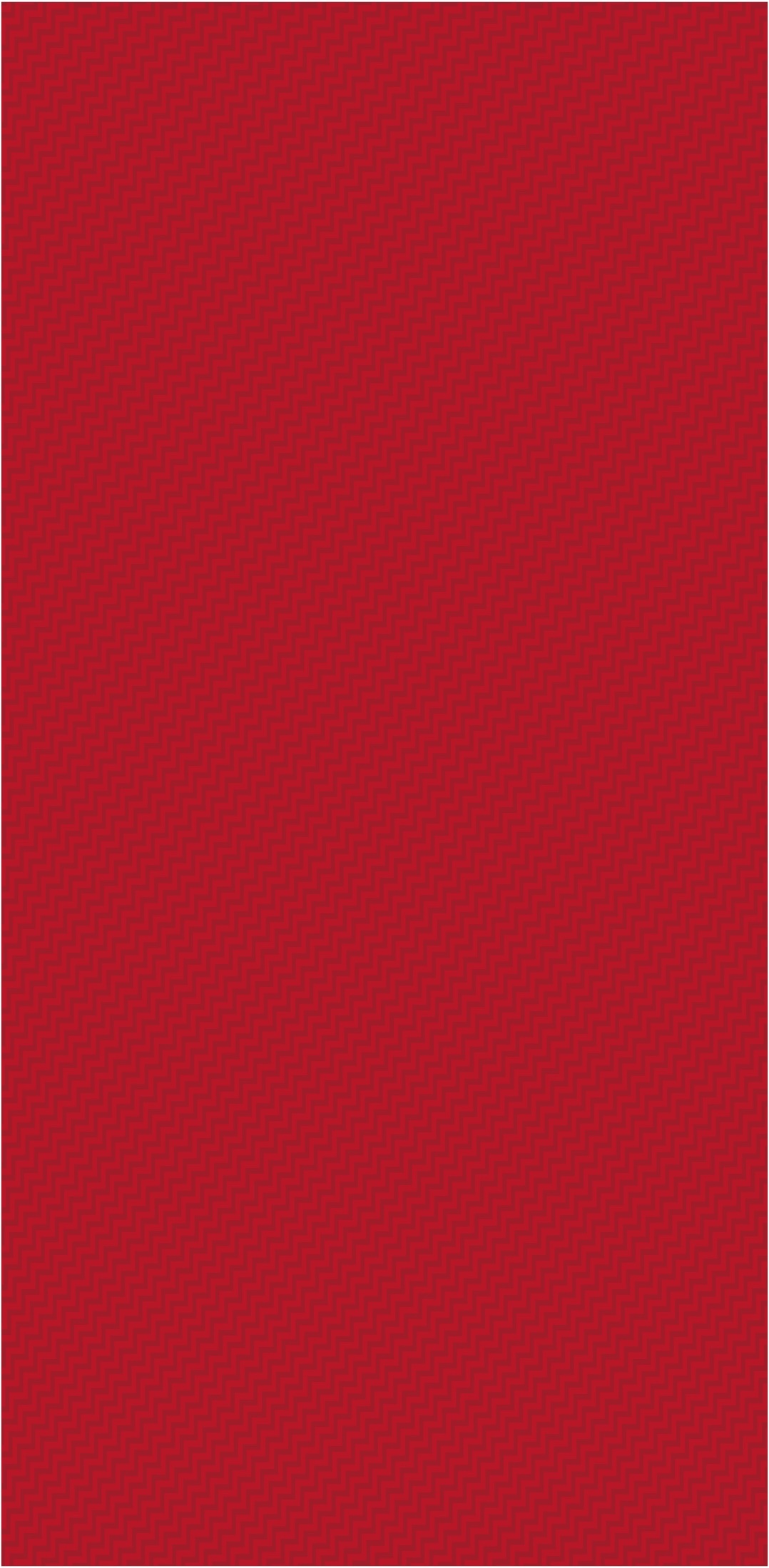 Результаты  III (собеседования) этапа ГИА
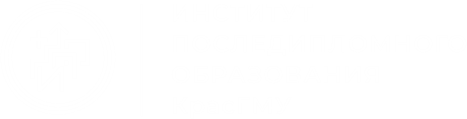 7
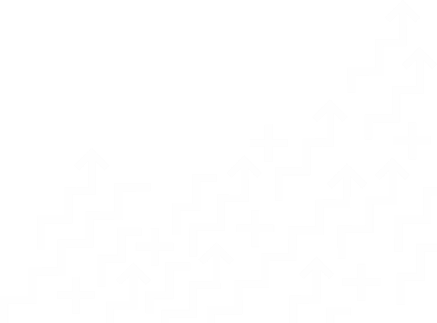 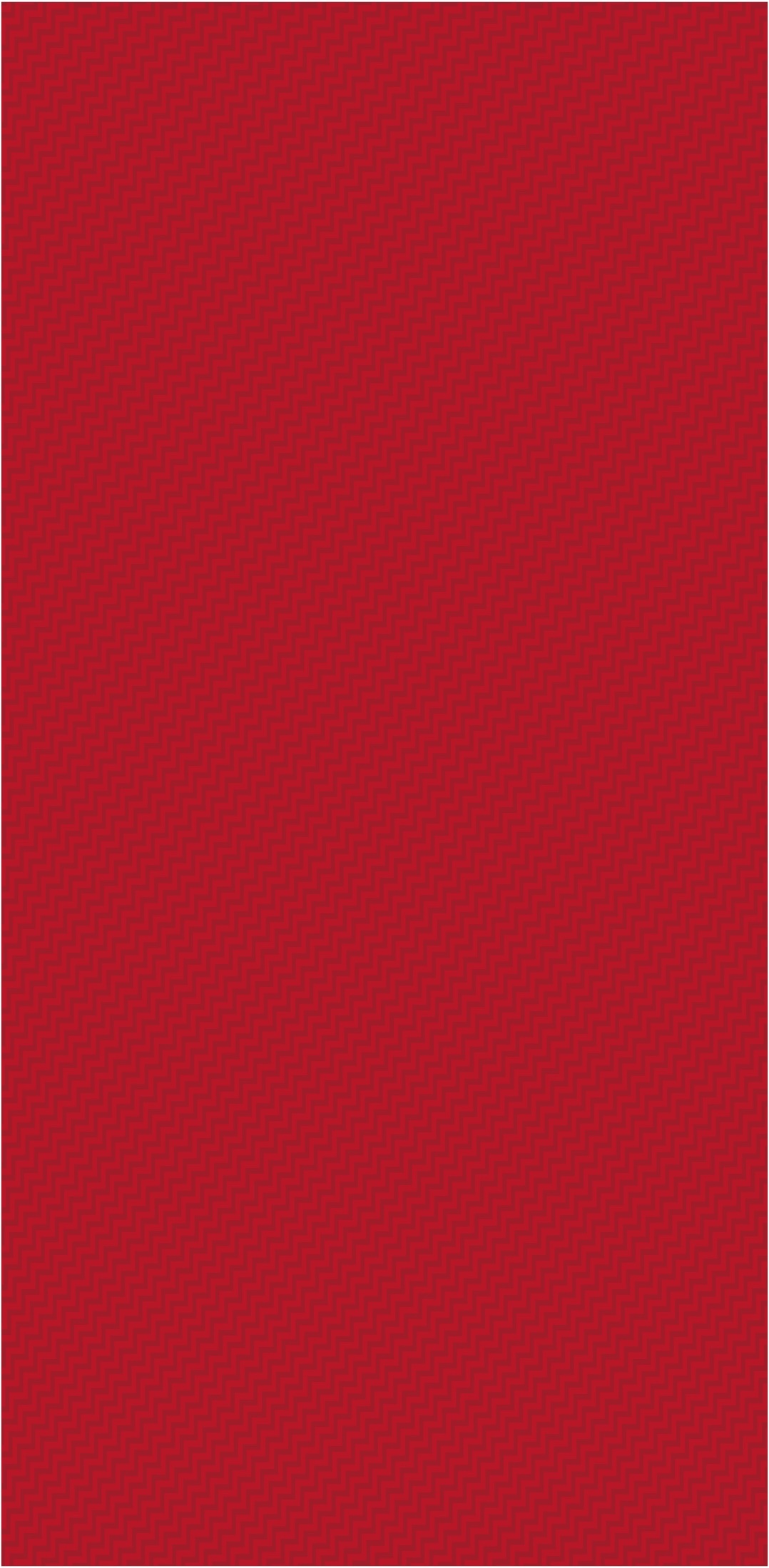 Итоговые оценки ординаторов на  ГИА - 2022
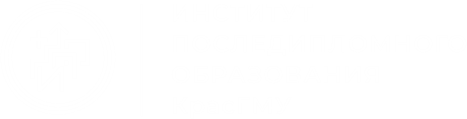 8
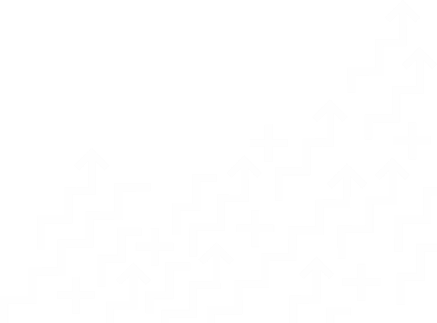 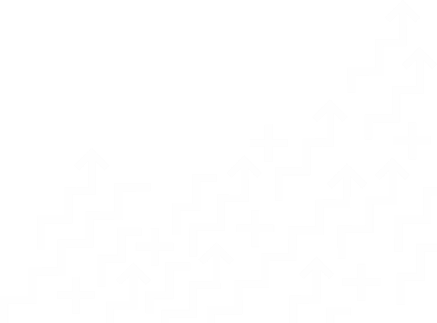 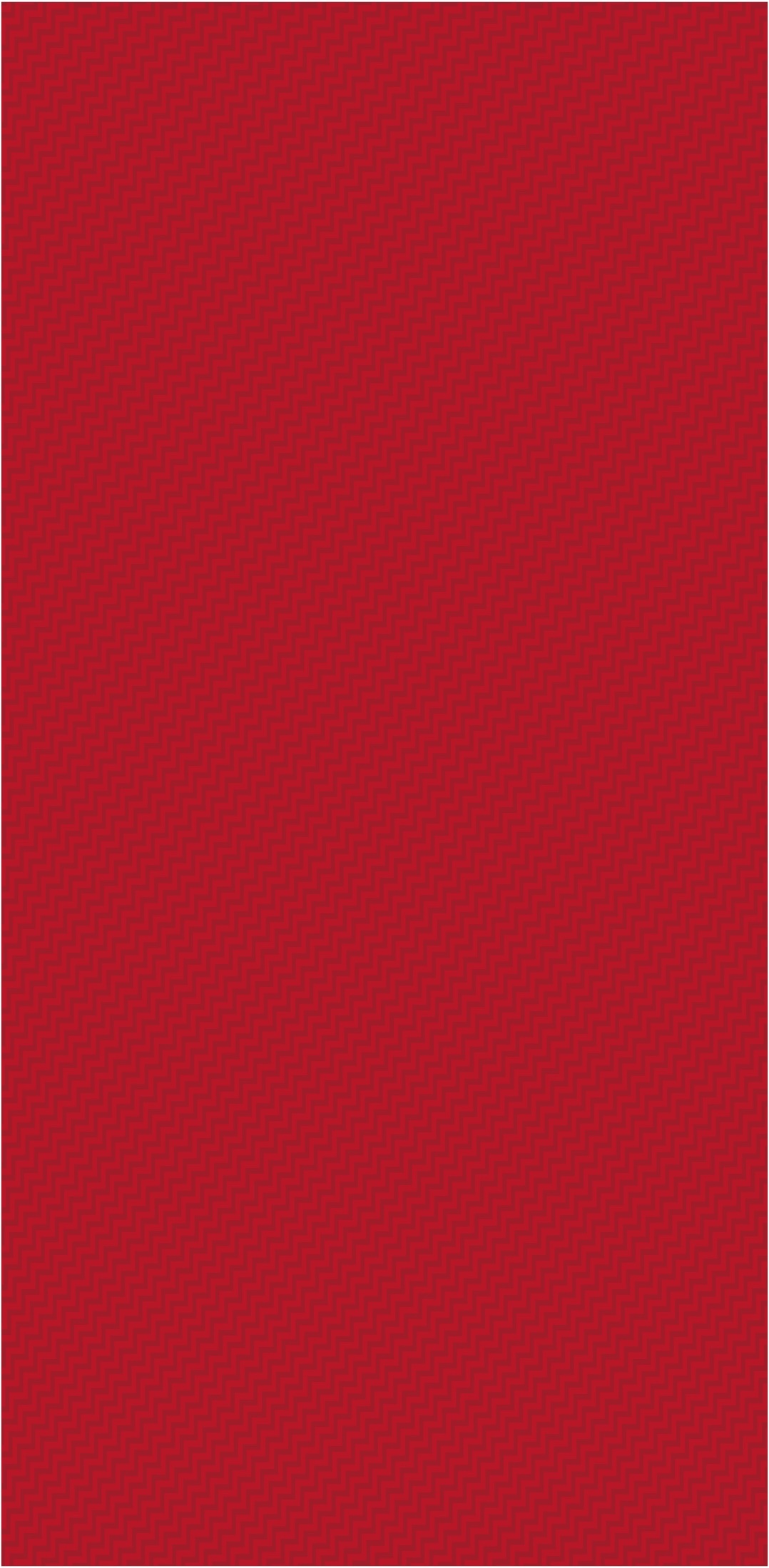 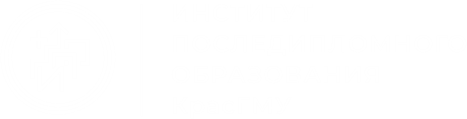 Динамика показателей аттестации ординаторов
9
Средний балл
Ср.балл            КП*, %
2018 год	4,8	100
2019 год	4,4	95
2020 год	4,4	89,7
2021 год	4,4	93
2022 год	4,4	91,9
Качество знаний
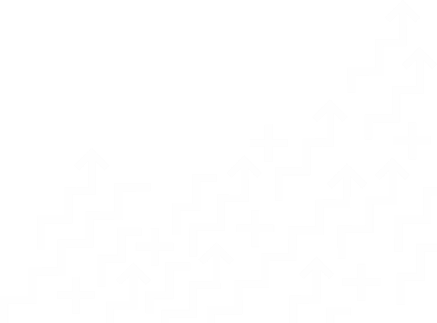 *КП – качество знаний.  Рассчитывается как отношение количества выпускников, получивших оценки не ниже "4" к общему количеству аттестуемых
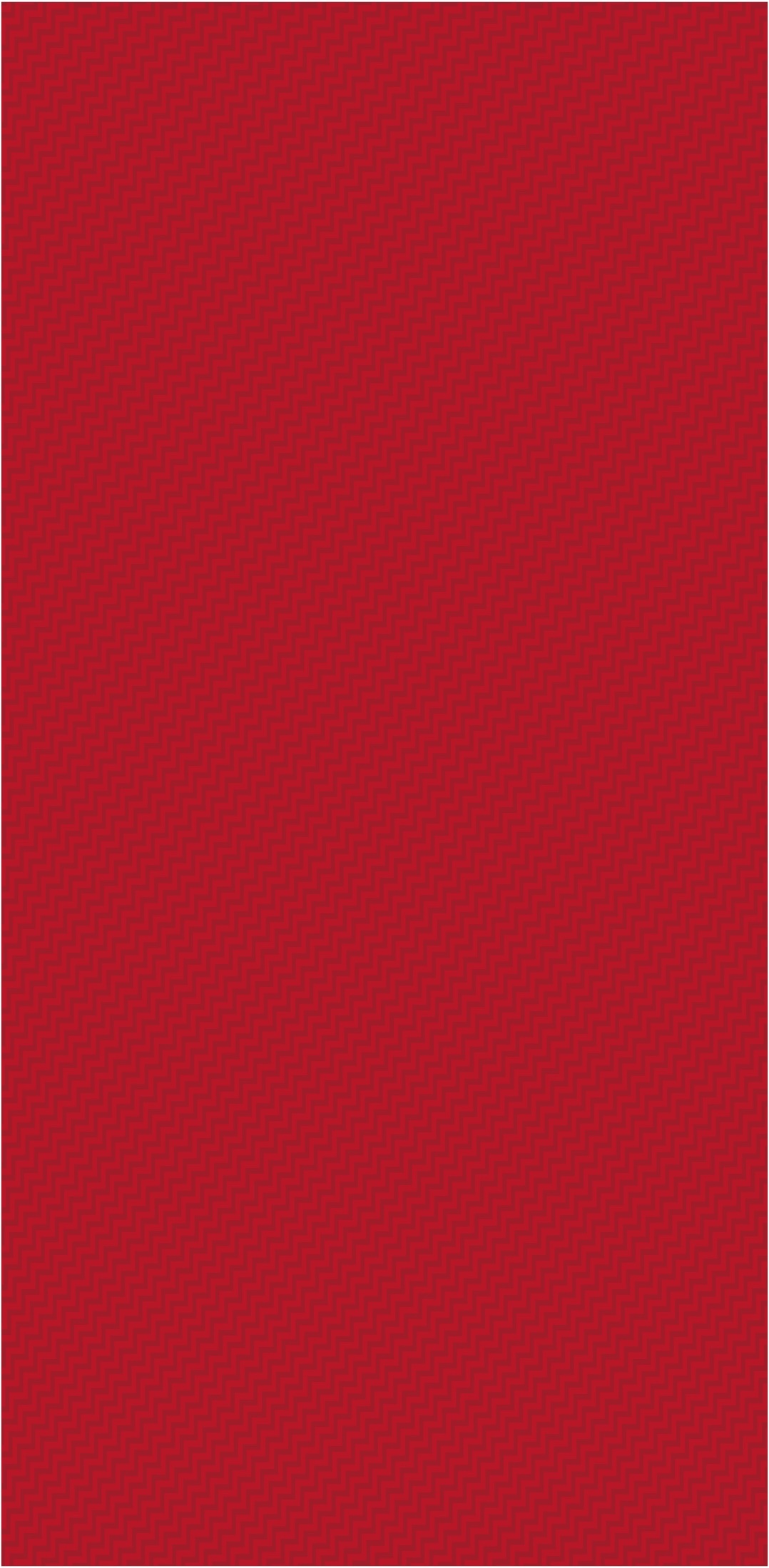 ИТОГО молодых специалистов – 259
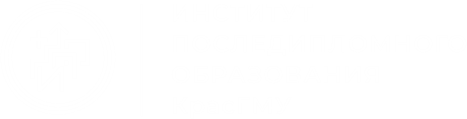 10
Характеристика контингента выпускников ординатуры 
в 2022 г. в разрезе специальностей
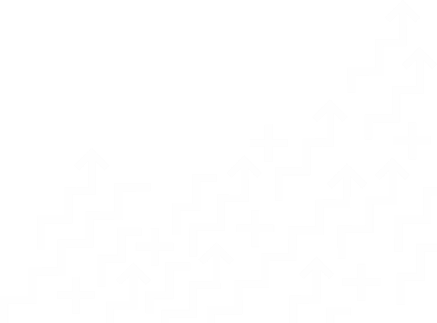 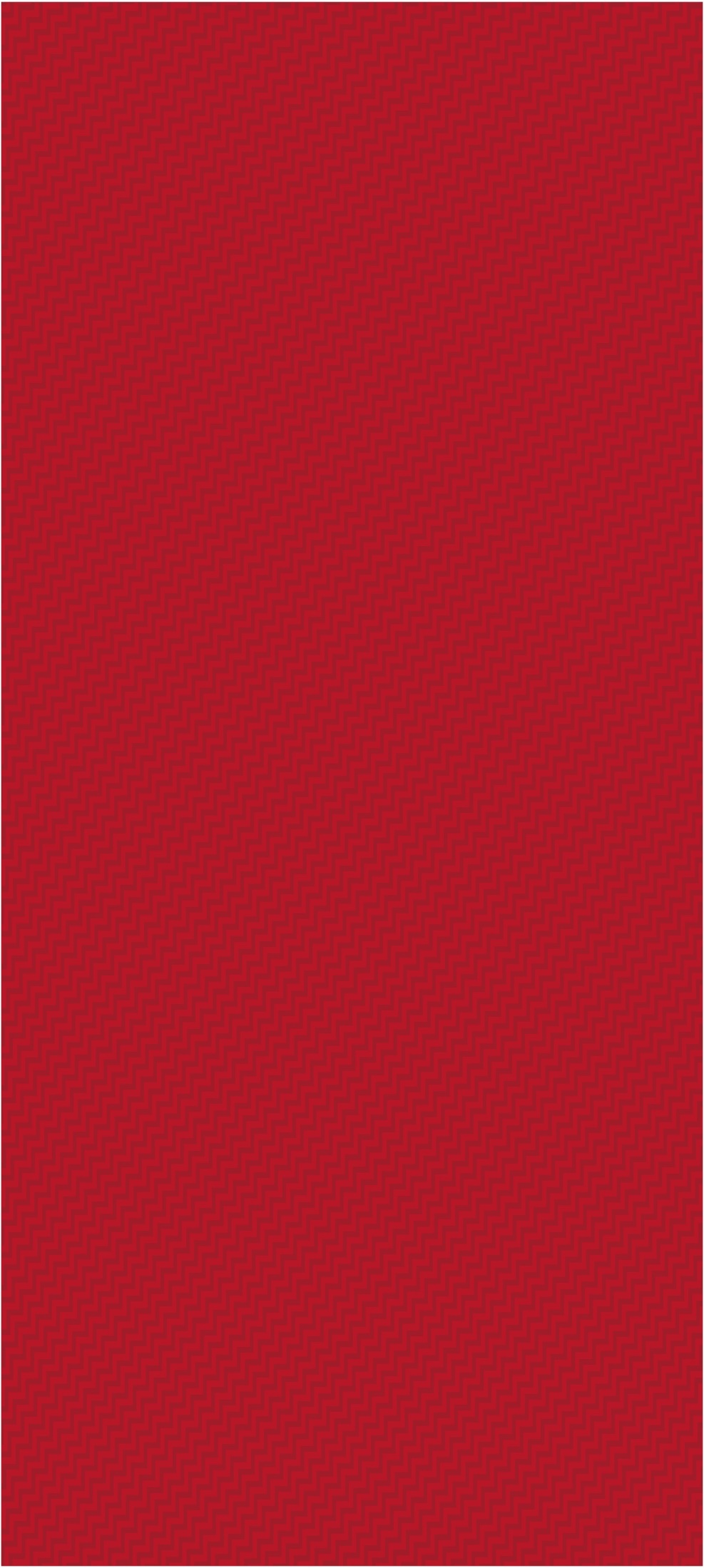 ЗАМЕЧАНИЯ ГИА-2022
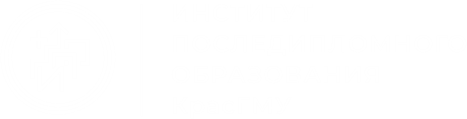 11
ЗАМЕЧАНИЙ - НЕТ
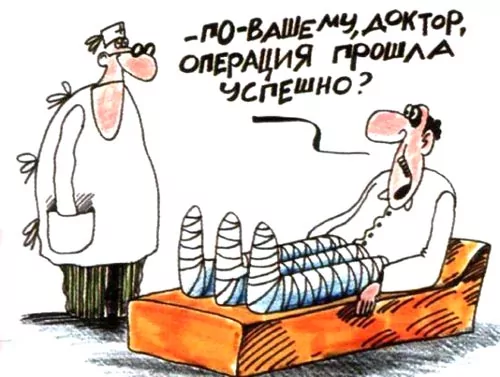 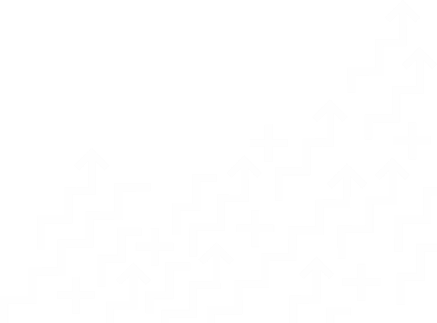 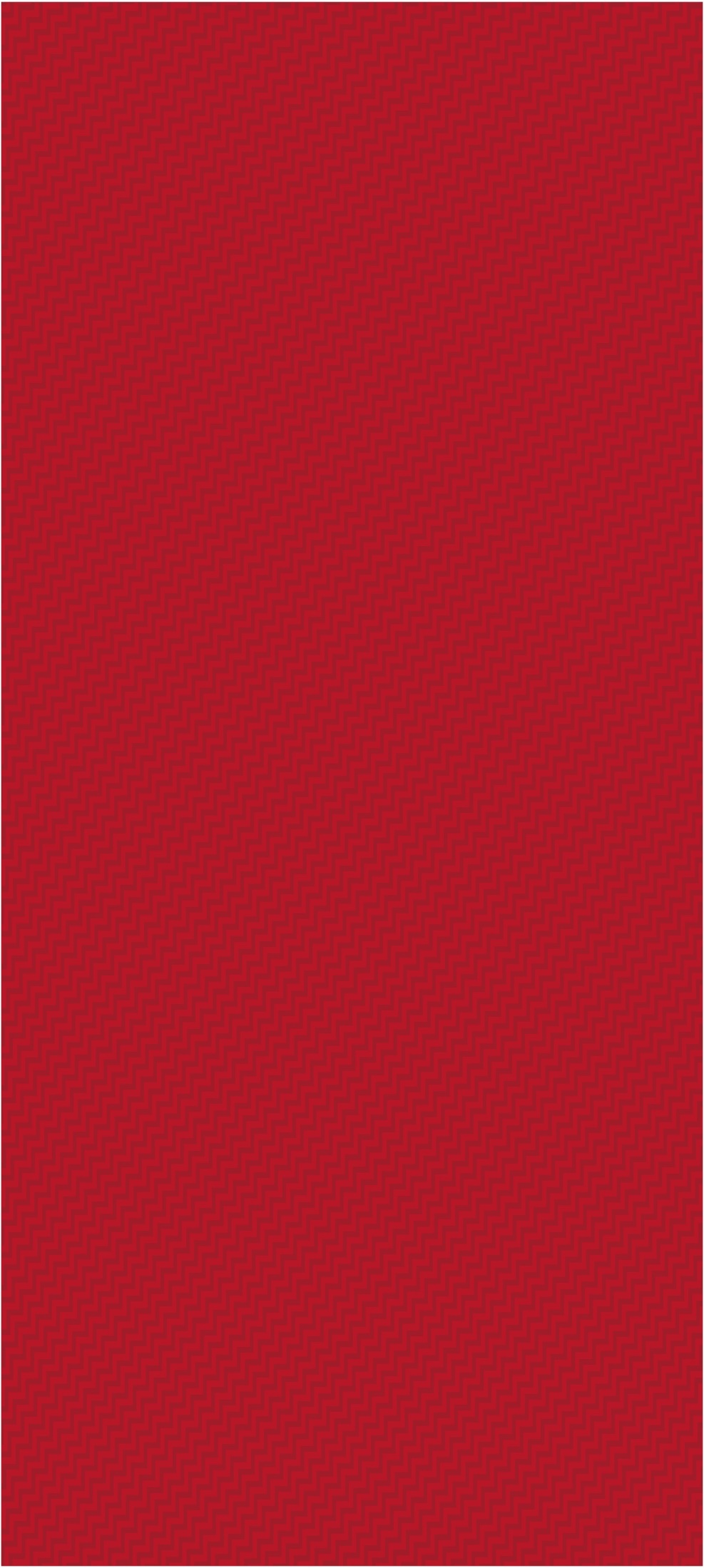 ОСОБОЕ МНЕНИЕ!
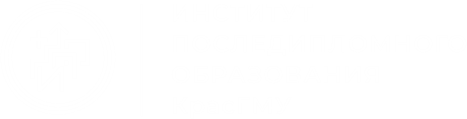 12
Образовательный эксперимент «Параллельное ДПО»
Статья 76. Дополнительное профессиональное образованиеФЗ от 29.12.2012 N 273-ФЗ "Об образовании в Российской Федерации"
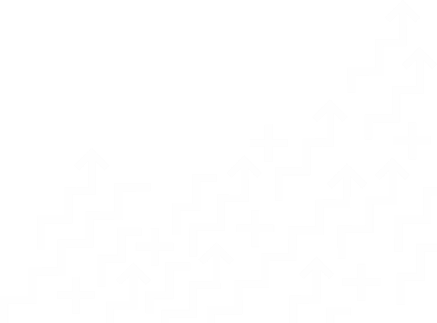 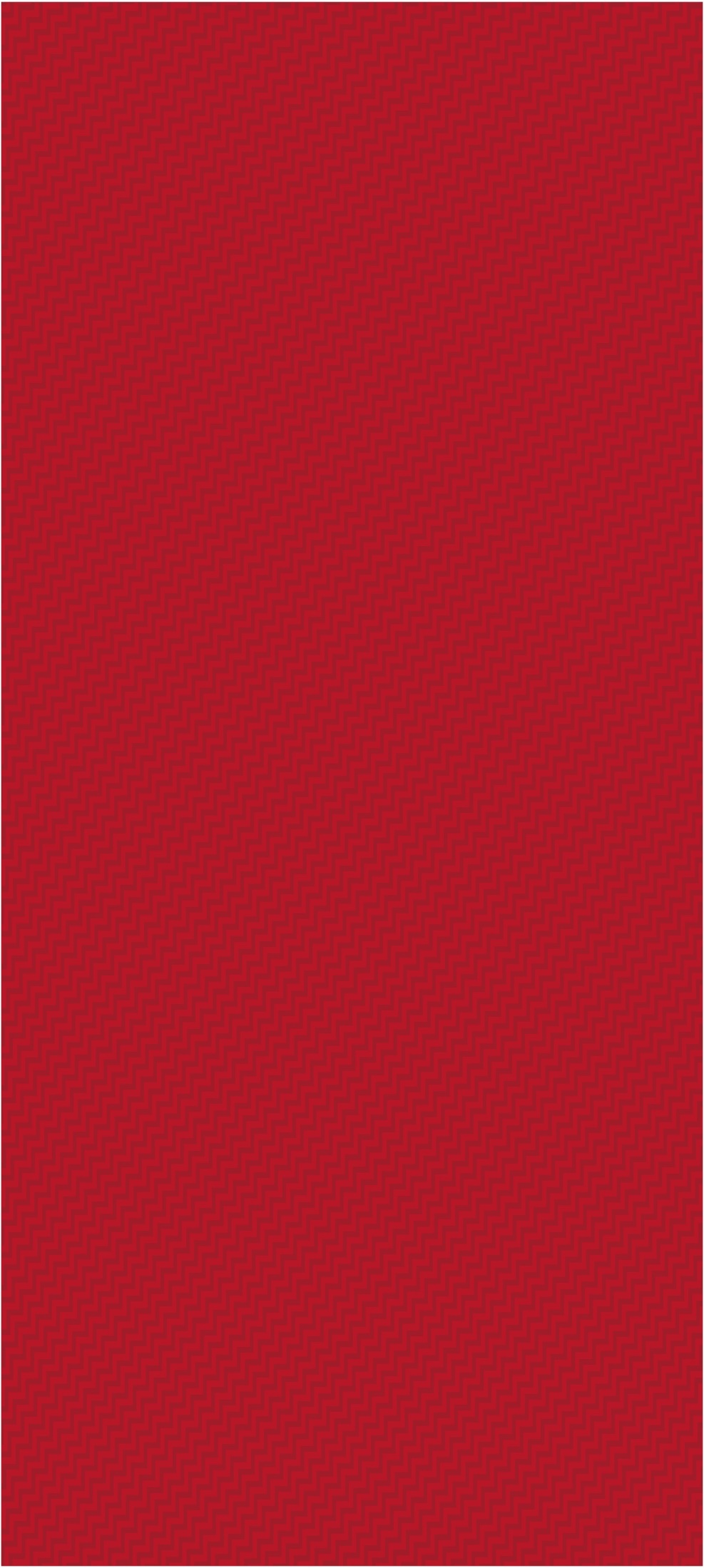 РЕКОМЕНДАЦИИ ГИА-2022
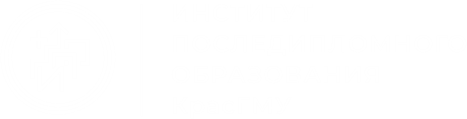 13
ОТМЕЧЕНЫ КАРЬЕРНЫЕ ПРЕИМУЩЕСТВА  ВЫПУСКНИКОВ:
1. «Надстроены» ключевые профессиональные компетенции выпускника-ординатора специальными профессиональными компетенциями смежных специальностей 
2. Отмечена высокая востребованность pa6oтoдaтeлями специалистов с «включенными» дополнительными квалификациями
1. Тиражировать опыт экспериментальных групп проекта «Параллельное  ДПО» в ординатуре на возможно широкий круг потенциальных заказчиков и специальностей.
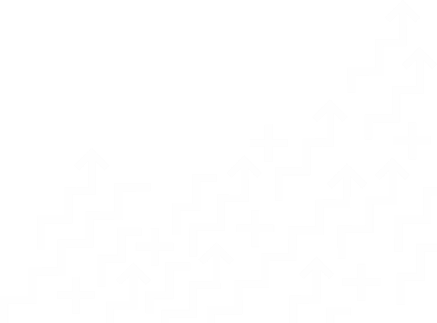 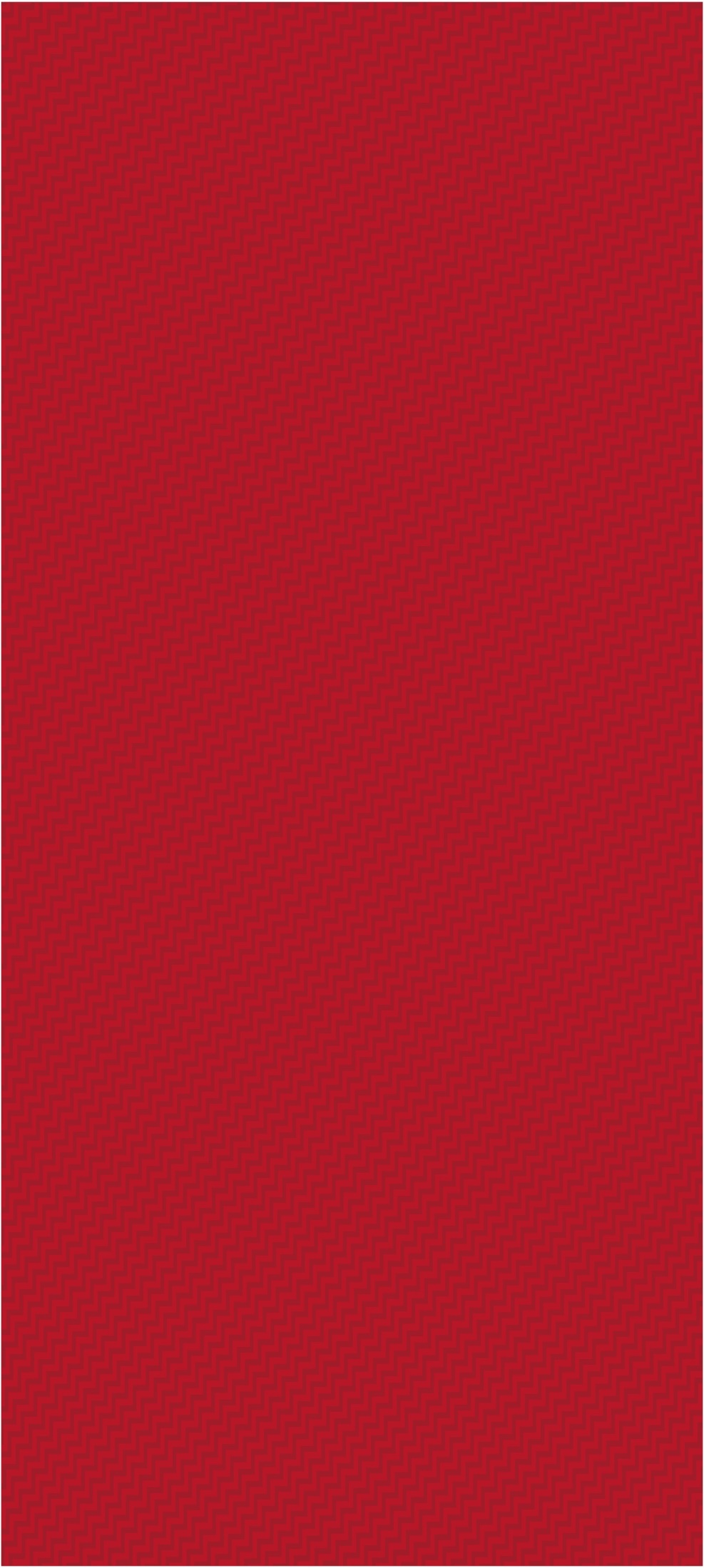 РЕКОМЕНДАЦИИ ГИА-2022
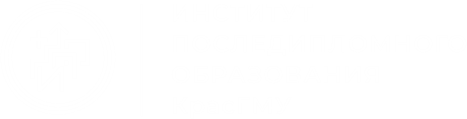 14
ПРОИЗВОДИТСЯ СМЕНА ФЕДЕРАЛЬНЫХ ГОСУДАРСТВЕННЫХ ОБРАЗОВАТЕЛЬНЫХ СТАНДАРТОВ по специальностям ординатуры:
1. Новые ФГОС основаны в части профессиональных компетенций на действующих профессиональных стандартах врачей-специалистов. 
2. Необходима «плановая замена» оценочных средств ГИА
2. Переработать экзаменационные материалы итогового собеседования (III этапа)  - создать кейсы по выполняемым трудовым функциям специалиста
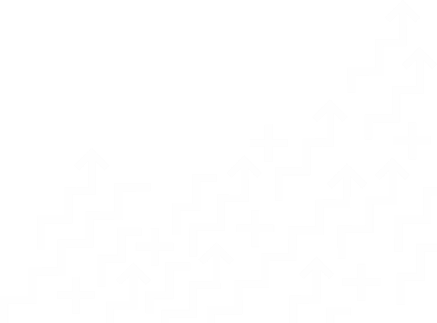 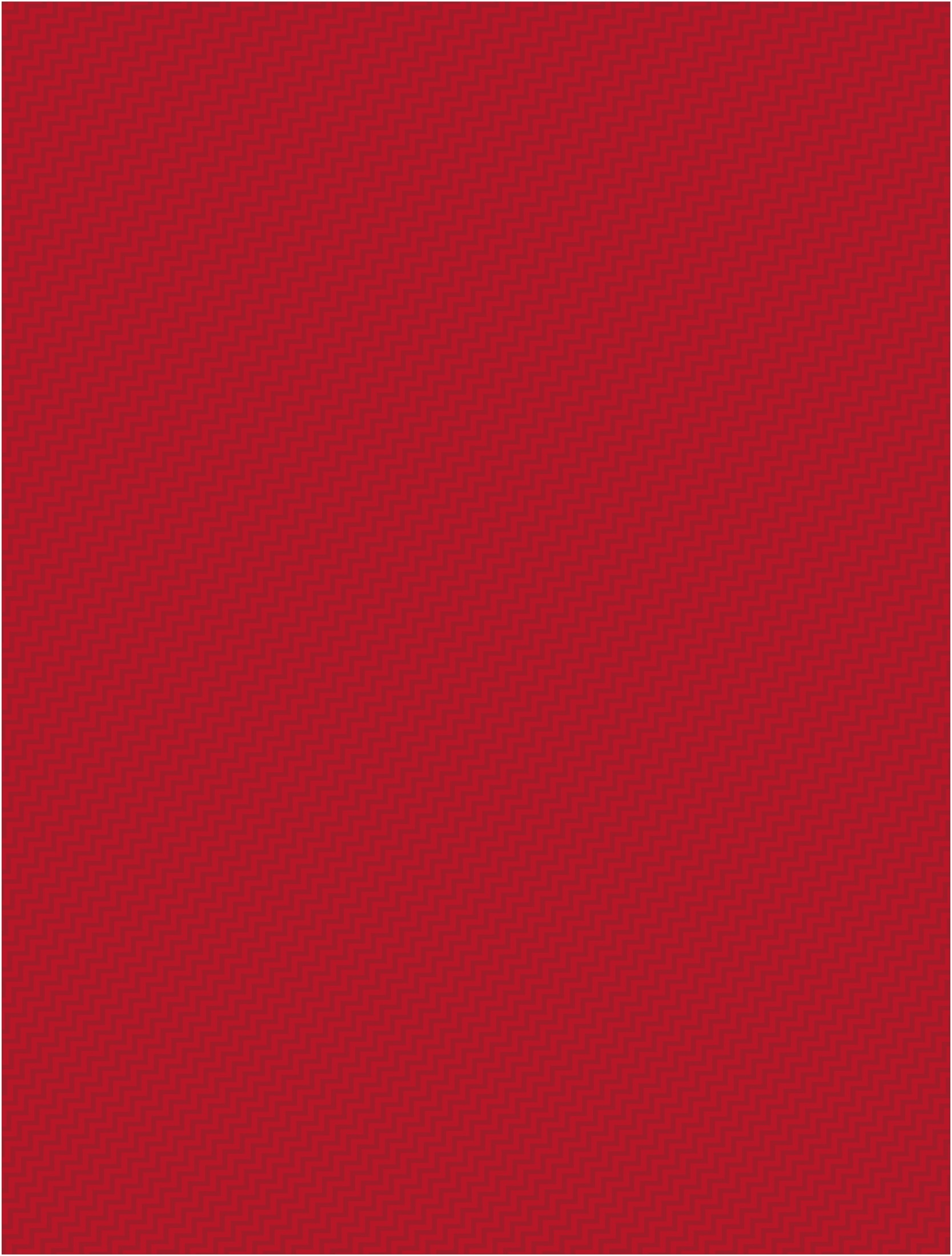 ФЕДЕРАЛЬНОЕ ГОСУДАРСТВЕННОЕ БЮДЖЕТНОЕ ОБРАЗОВАТЕЛЬНОЕ УЧРЕЖДЕНИЕ ВЫСШЕГО ОБРАЗОВАНИЯ 
«КРАСНОЯРСКИЙ ГОСУДАРСТВЕННЫЙ МЕДИЦИНСКИЙ УНИВЕРСИТЕТ ИМЕНИ ПРОФЕССОРА В.Ф. ВОЙНО-ЯСЕНЕЦКОГО» 
МИНИСТЕРСТВА ЗДРАВООХРАНЕНИЯ РОССИЙСКОЙ ФЕДЕРАЦИИ
Благодарим за внимание и время! 
   
искренне ваши,
 			председатель Бичурина М.Ю. 
   и
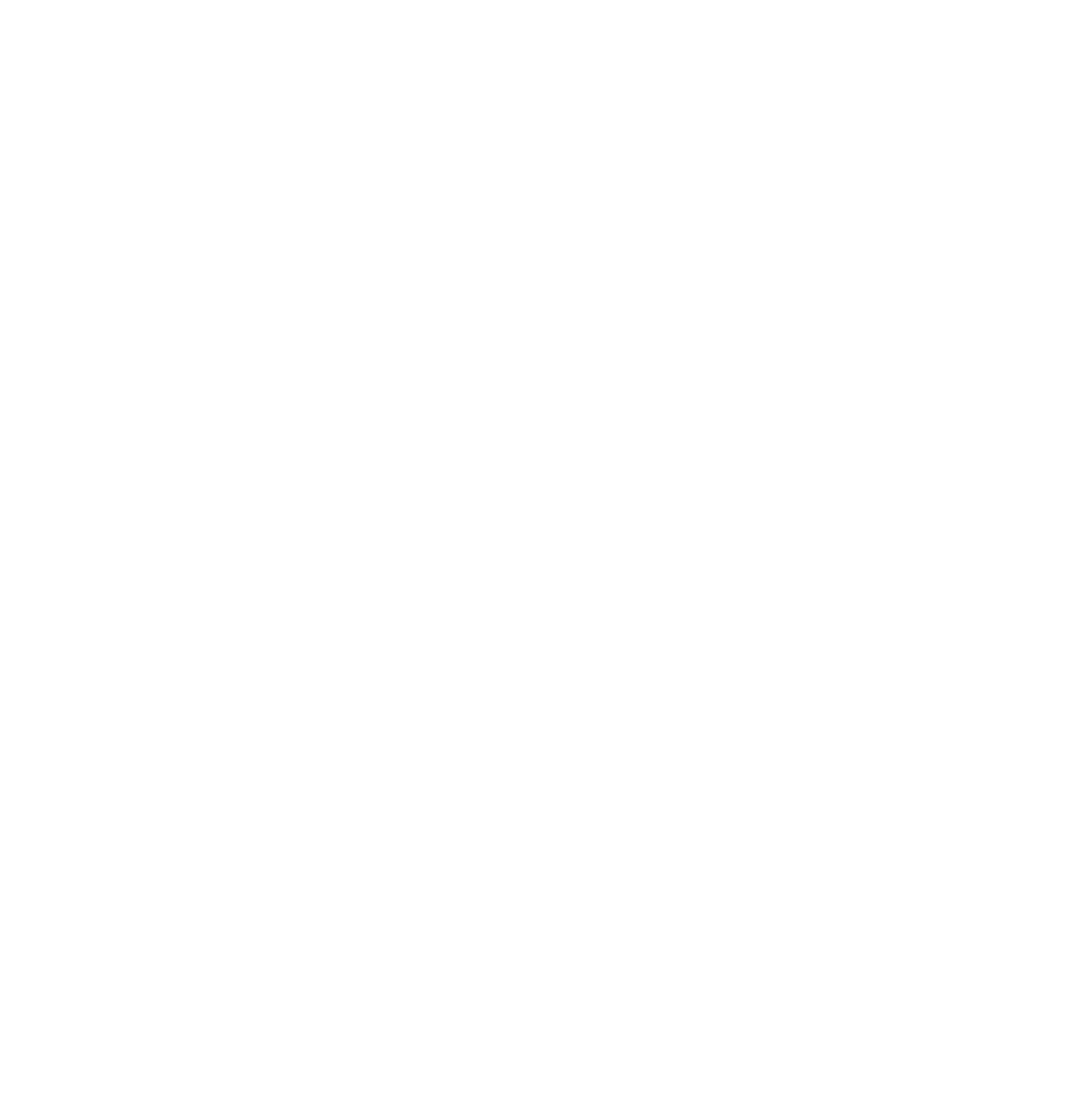 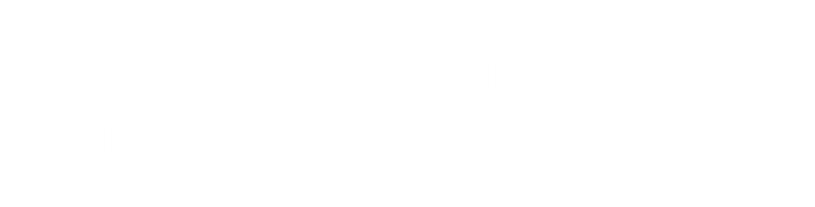